Network-based stratification of tumor mutations
Matan Hofree
[Speaker Notes: A method to integrate somatic tumor genomes with gene networks]
Goal
Tumor stratification: to divide a heterogeneous population into clinically and biologically meaningful subtypes based on molecular profiles
[Speaker Notes: NBS identifies subtypes that are predictive of clinical outcomes such as patient survival, response to therapy or tumor histology.]
Previous attempts
Glioblastma and breast cancer – mRNA expression data

Colorectal adenocarcinoma and small-cell lung cancer – expression data not correlate with clinical phenotype
Somatic mutation profile
Compare the genome or exome of a patient’s tumor to that of the germ line

Sparse
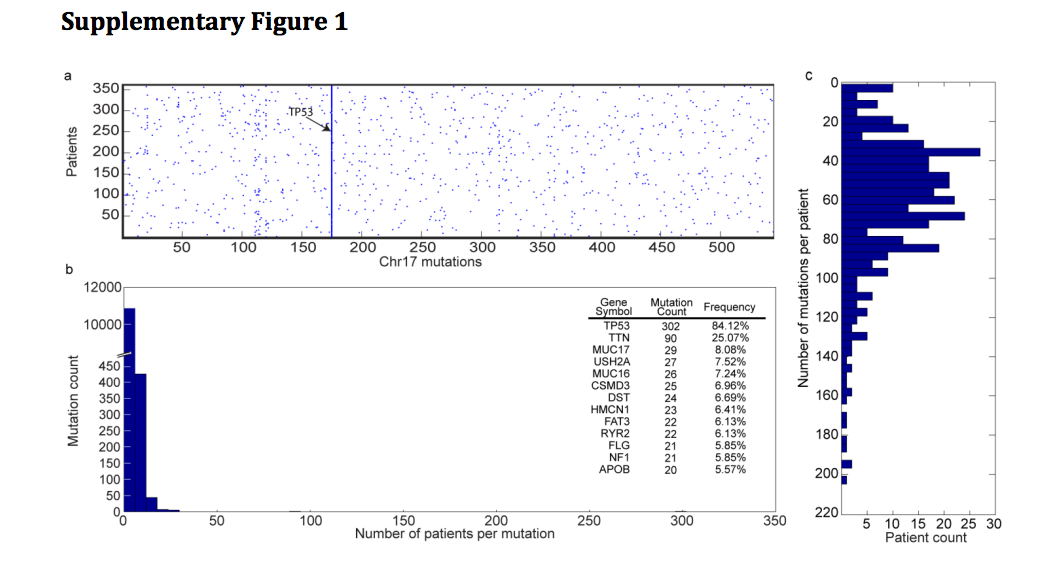 [Speaker Notes: Although two tumors may not have any mutations in common, they may share the networks affected by these mutations.]
Overview of network-based stratification
Binary (1,0)



Public Interaction network
Network smoothing
Ft+1 = αFtA + (1-α)F0
F0: patients * genes matrix
A: adjacency matrix of the gene interaction network (STRING, HumanNet and PathwayCommons)
α: tuning factor that determines how far a mutation signal can diffuse
Network-regularized NMF
Min || F – WH ||2 + trace(WtKW)

Patient * gene matrix
W: a collection of basis vectors, “metagenes”
H:  the basis of vector loading
Trace(WtKW): constrain the basis vectors(W) to respect local network neighborhoods
K: derived from the original network
Simulation Assessment
K=4
Driver mutation f: 0% to 15%
The size of network modules: 10-250
[Speaker Notes: Measure the ability of NBS to recover the correct subtype assignment in comparison to a standard consensus clustering]
Results- NBS of somatic tumor mutations
[Speaker Notes: Biological importance of the identified subtypes (whether they are predictive of observed clinical data)]
Results-Predictive power and overlap of subtypes derived from different TCGA datasets
[Speaker Notes: Compare the NBS subtypes to those derived from other data types, including copy number variation, methylation, mRNA expression, microRNA expression and protein profiles.]
Network view of genes with high network-smoothed mutation scores in HumanNet ovarian cancer type 1
From mutation-derived subtypes to expression signatures
[Speaker Notes: In order for NBS to be applicable to new patients no in the TCGA, it is necessary to find a way to assign a patient to one of the existing NBS subtypes. mRNA expression data are more widely available, so they tested whether they can assign a new patient to these subtypes using expression data.]
Effects of different types of mutations on stratification
[Speaker Notes: The effect of removing mutations judged to be nonfunctional in cancer .]